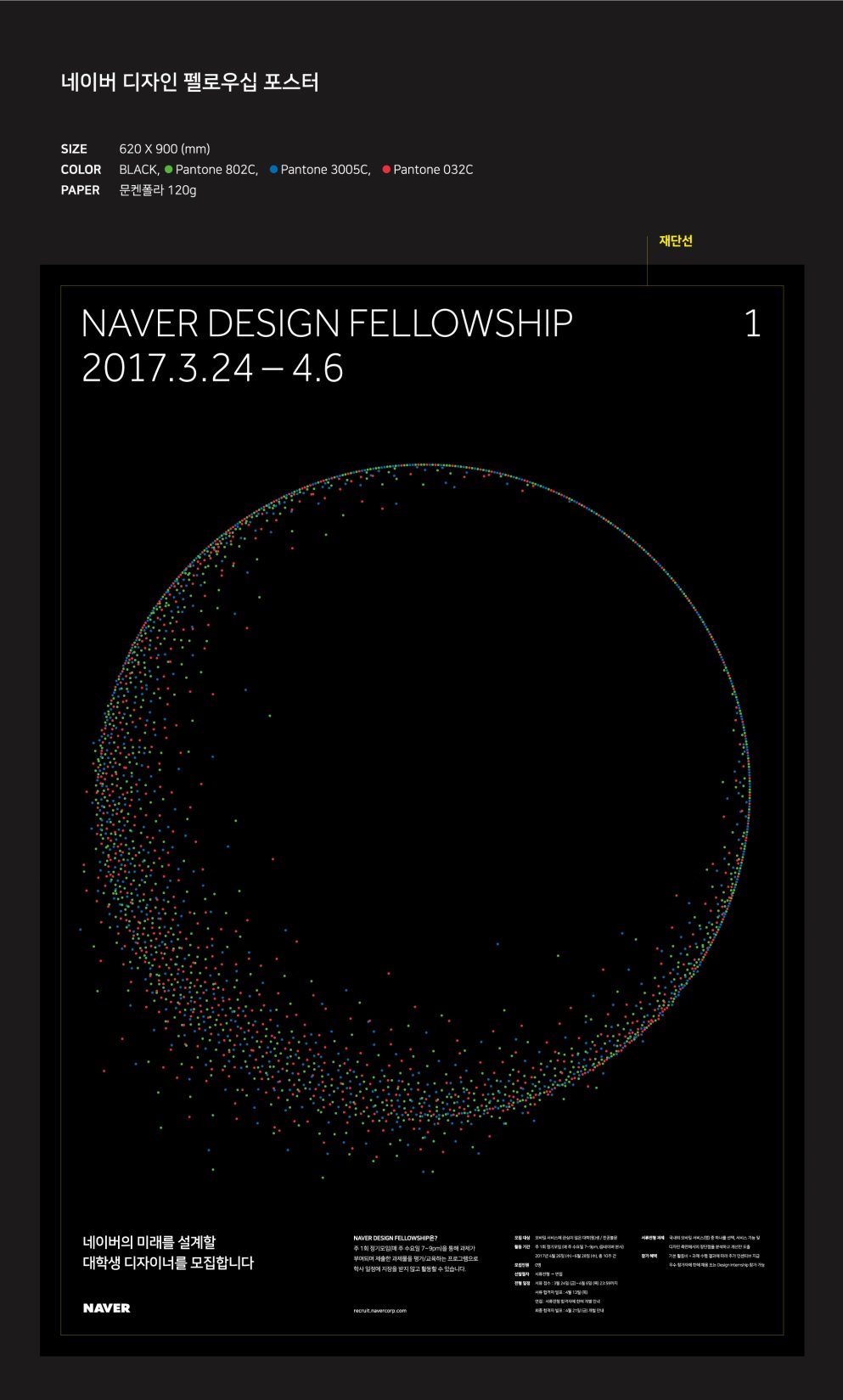 국내외 모바일 서비스(앱) 중 하나를 선택,
 서비스 기능 및 디자인 측면에서의 장단점을 분석하고 개선안을 제안하시오

PPT 또는 PDF 파일로 제출 / 최대 30MB
표지 포함 총 6장 이내    
폰트는 나눔글꼴 사용 권장 (나눔고딕, 나눔바른고딕, 나눔스퀘어, 나눔명조, 나눔바른펜 등)
프로토타이핑 포함 가능
파일명은 ‘이름_생년월일’로 저장 (ex. 김민수_19900101)